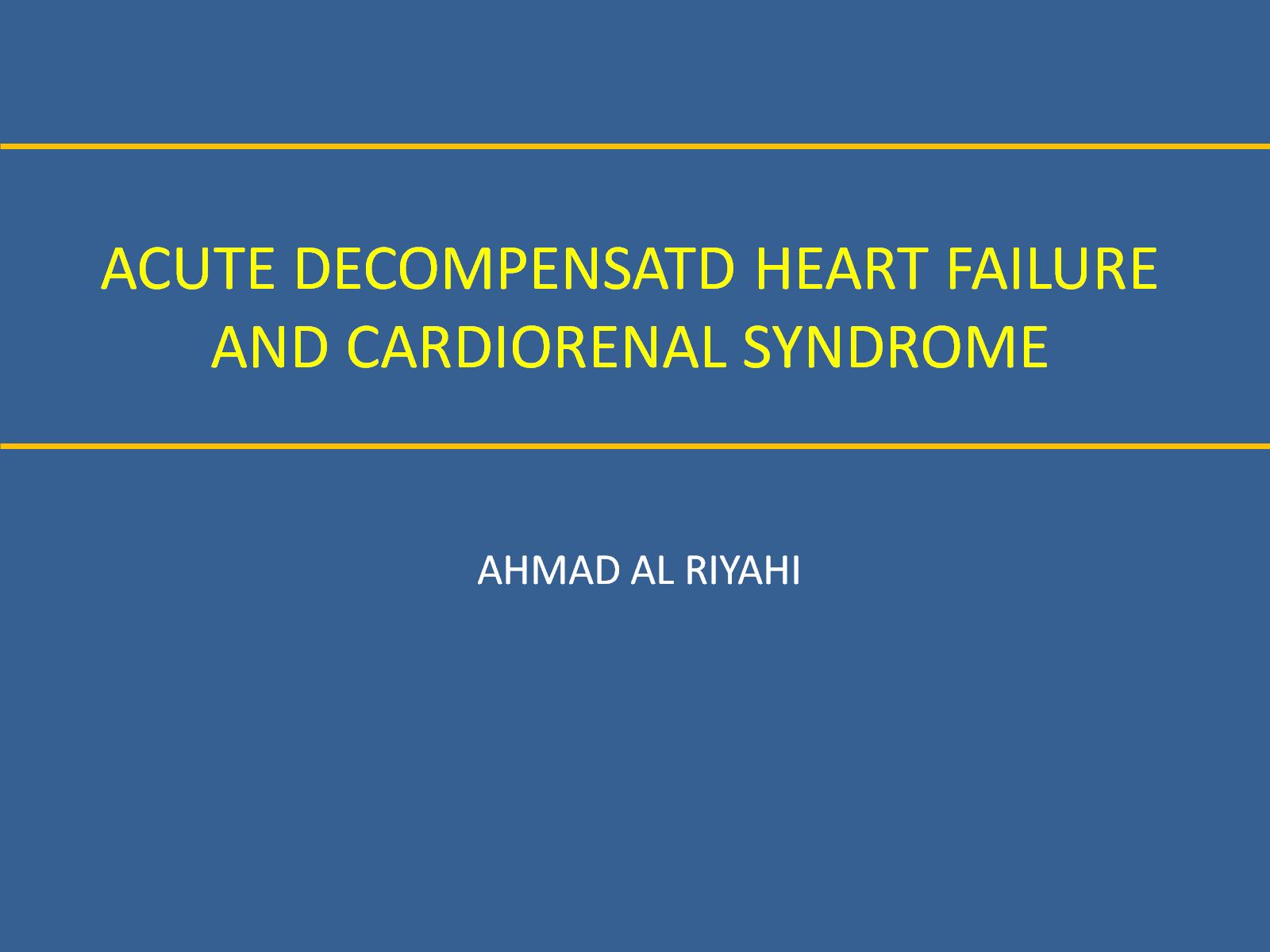 ACUTE DECOMPENSATD HEART FAILURE AND CARDIORENAL SYNDROME
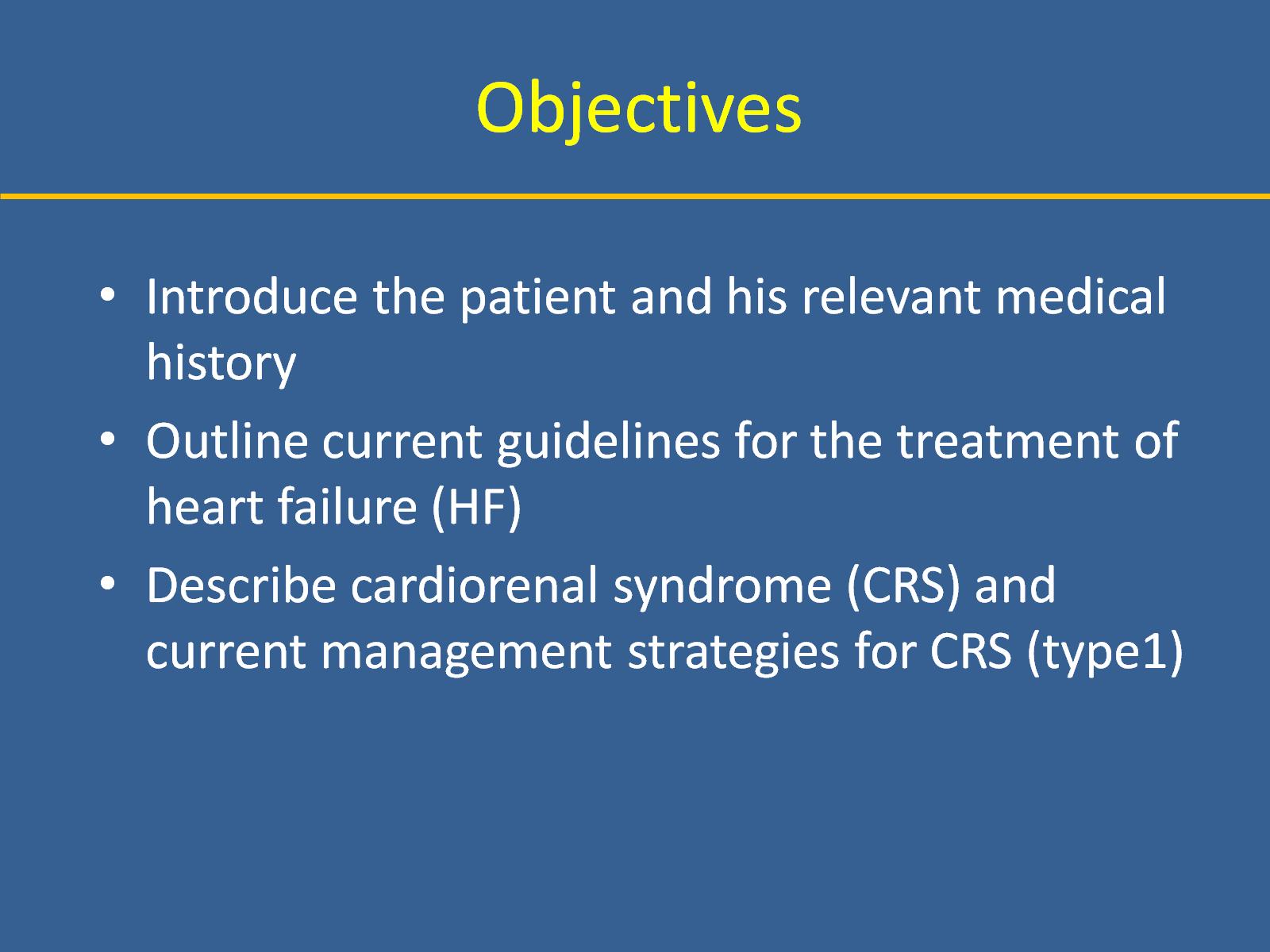 Objectives
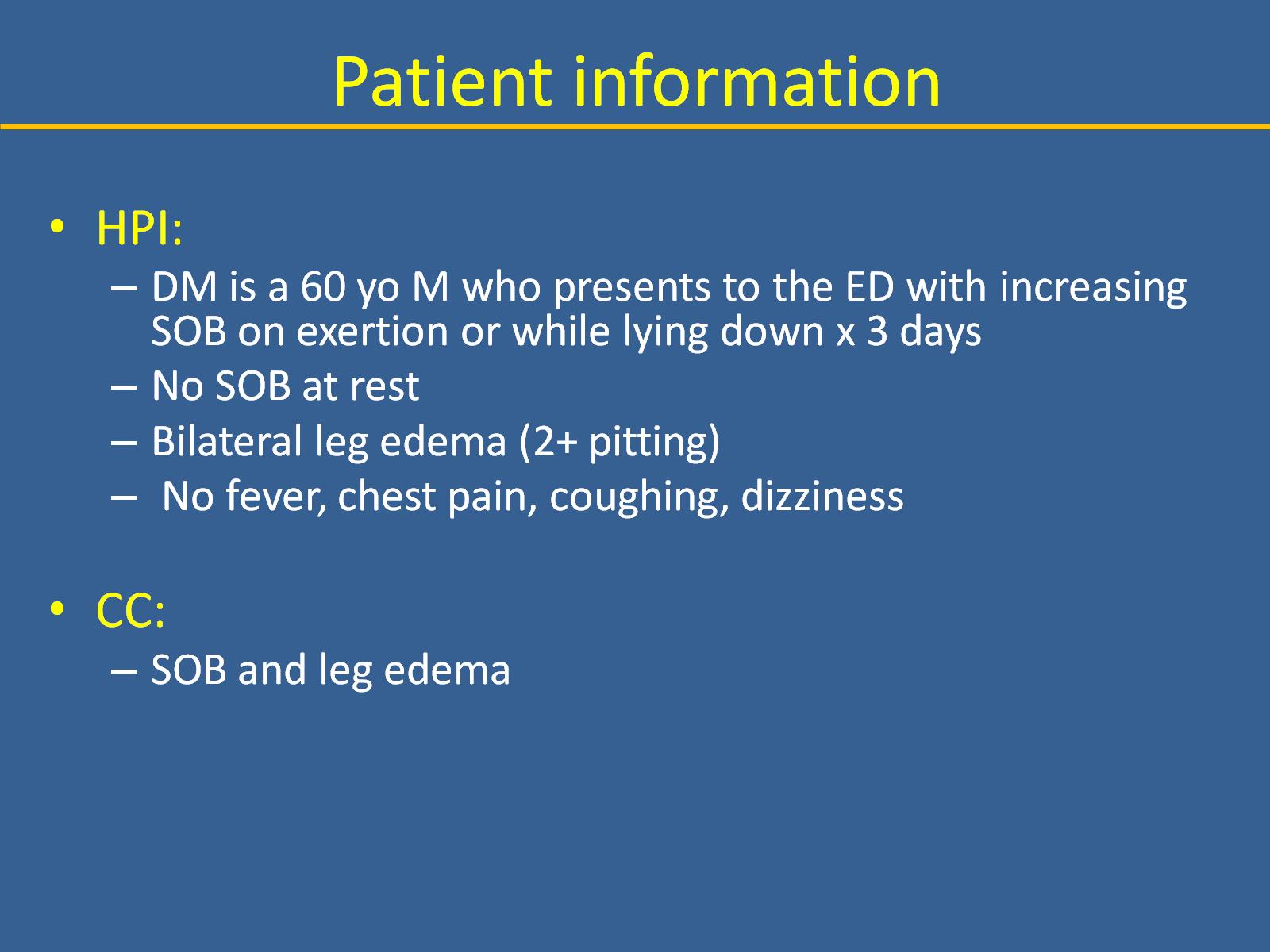 Patient information
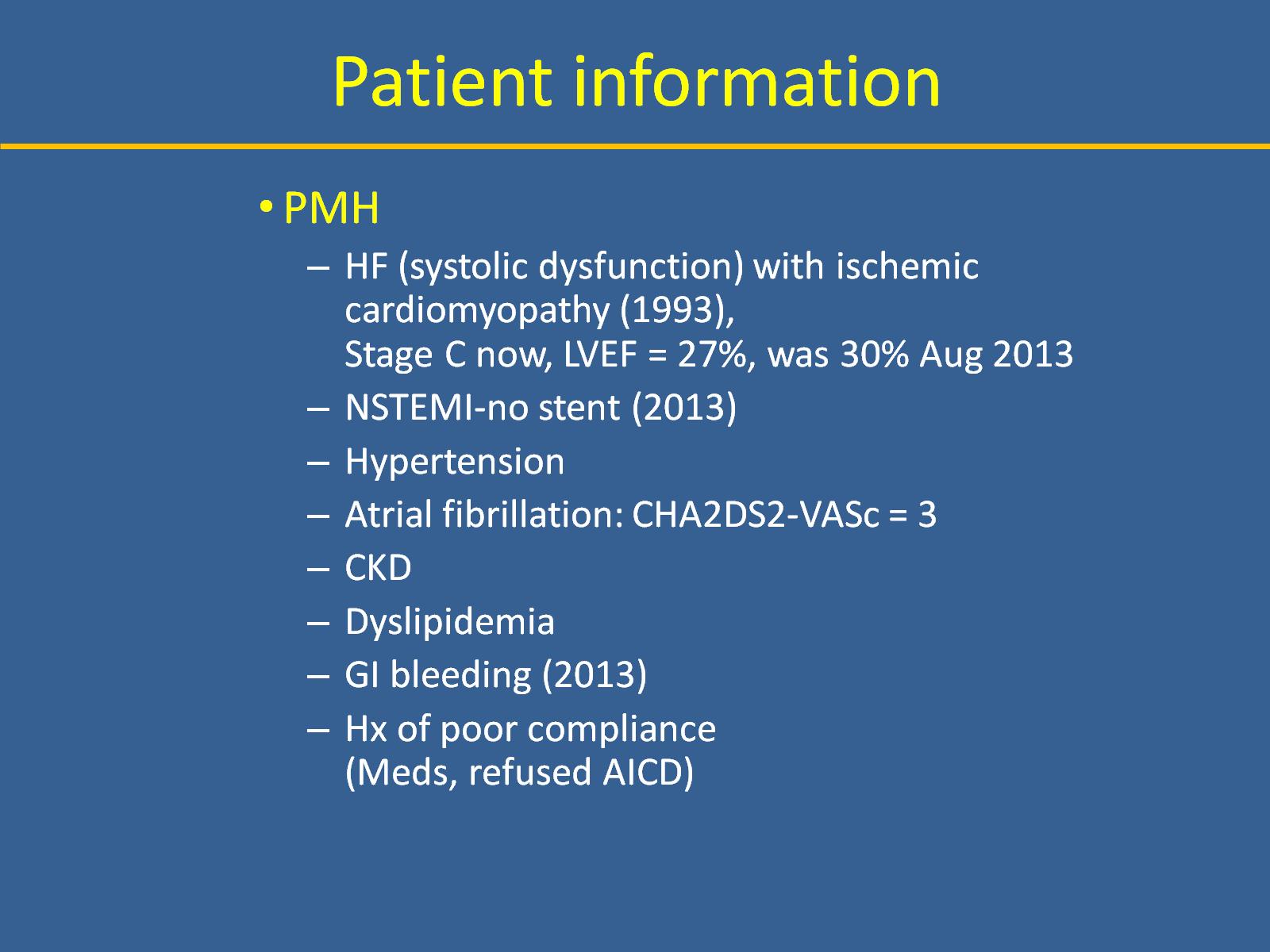 Patient information
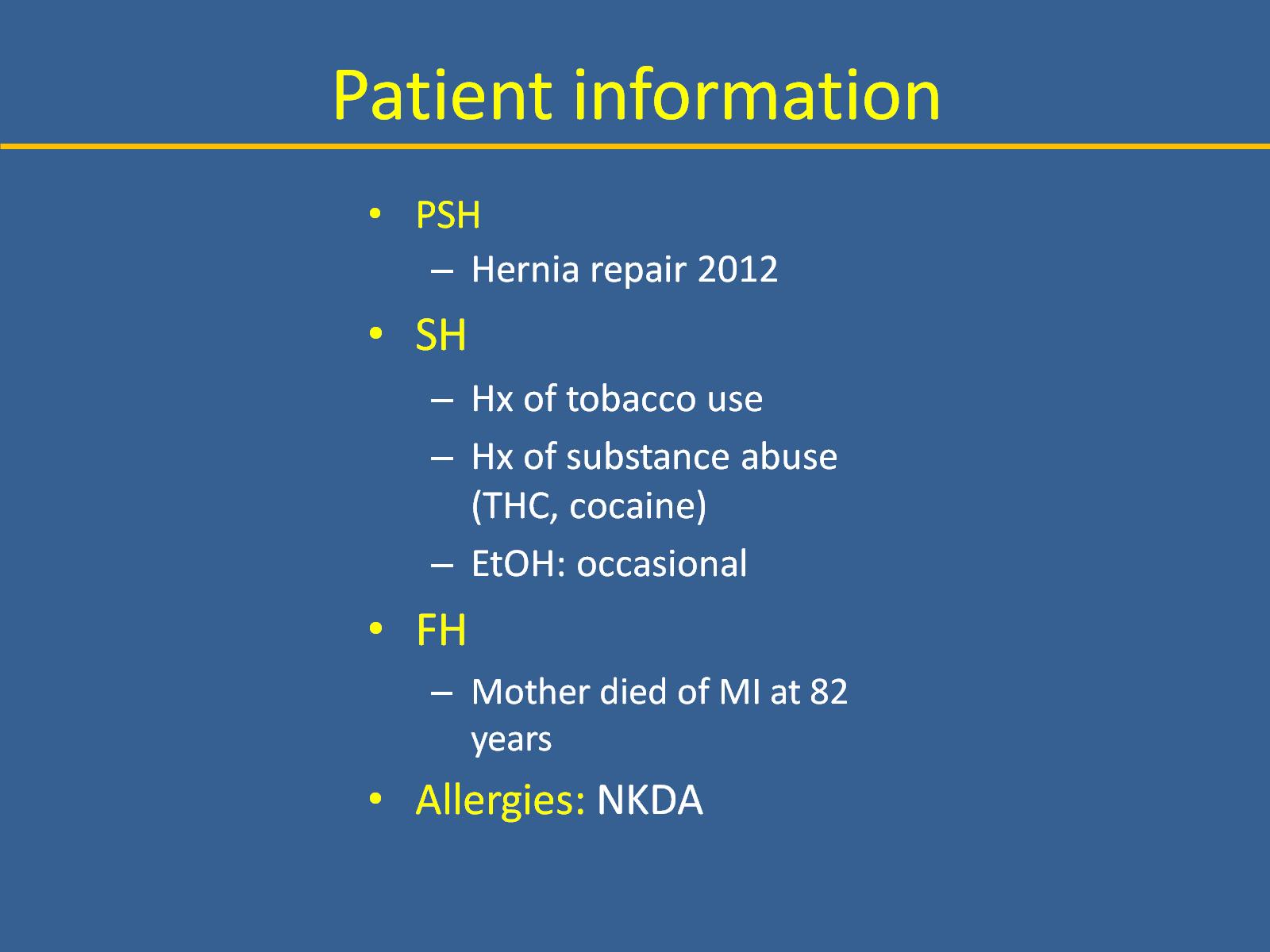 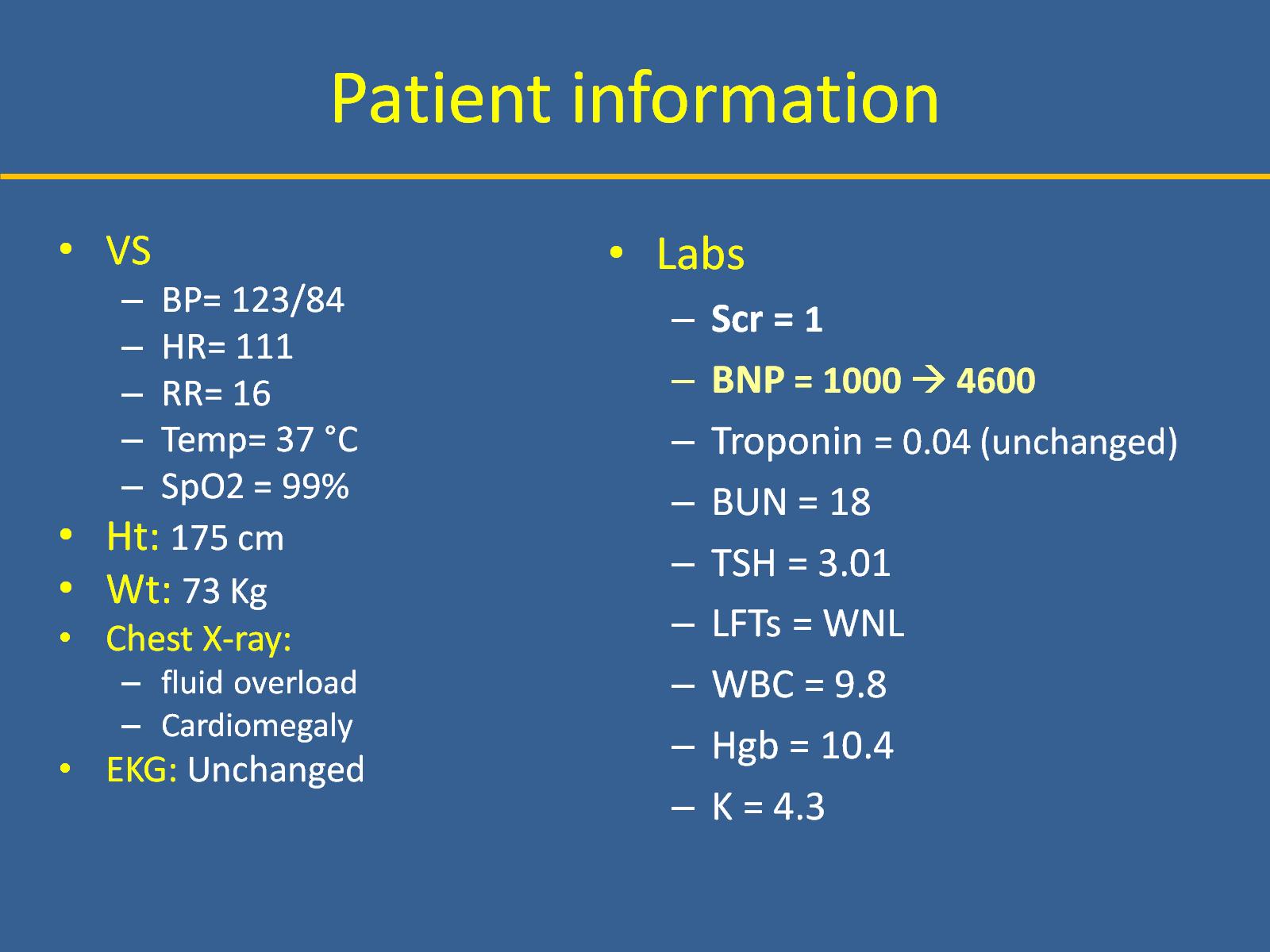 Patient information
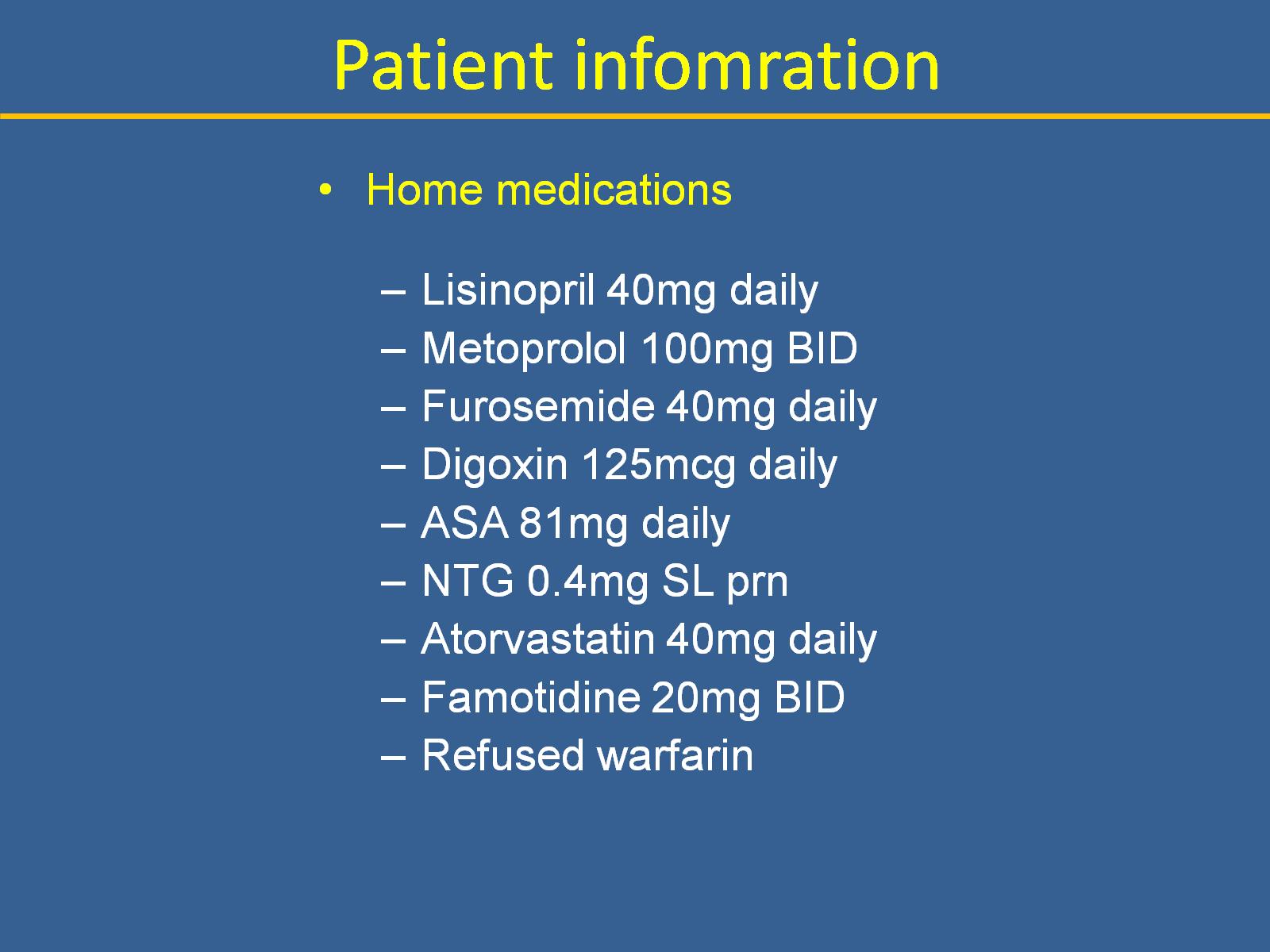 Patient infomration
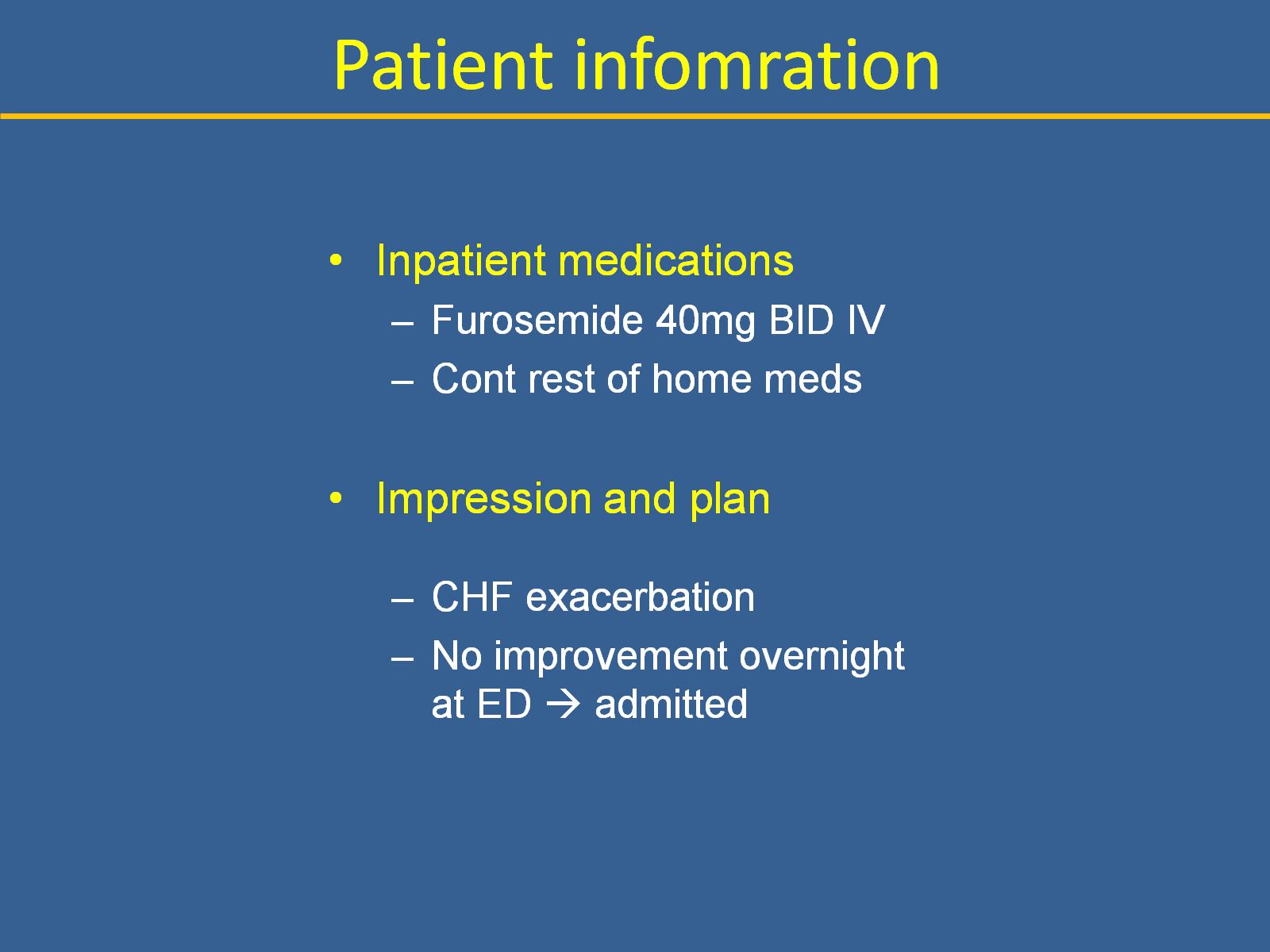 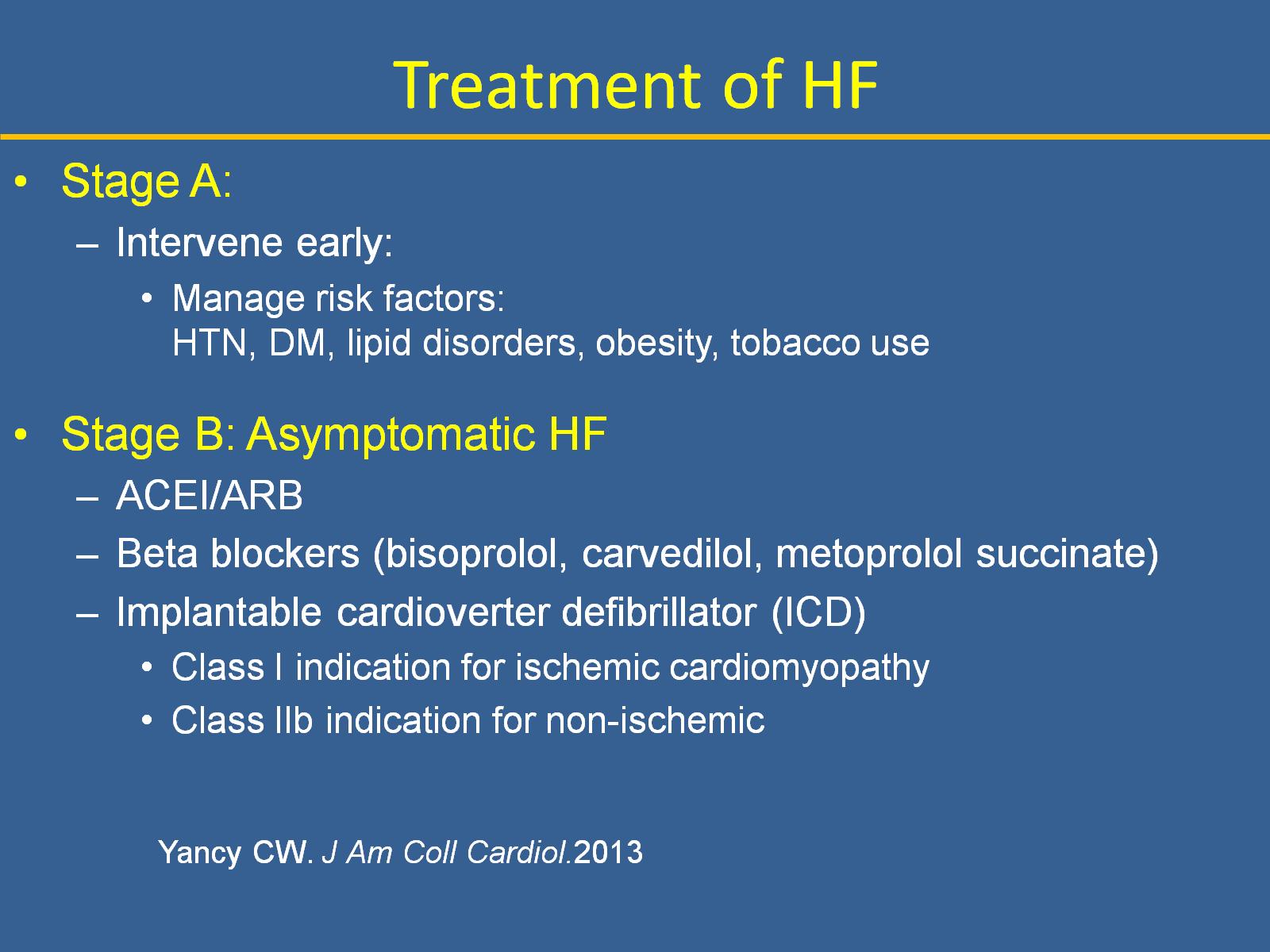 Treatment of HF
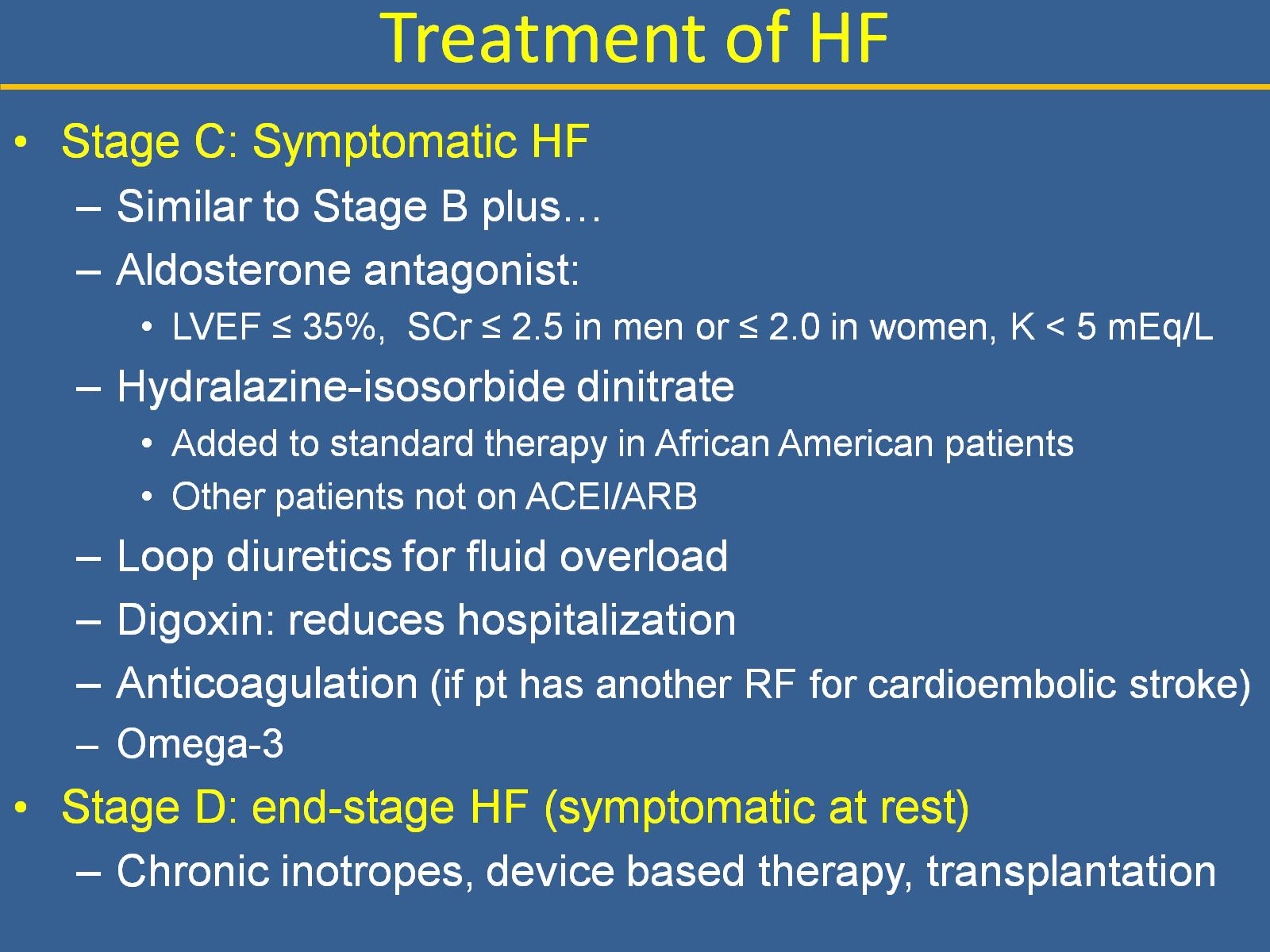 Treatment of HF
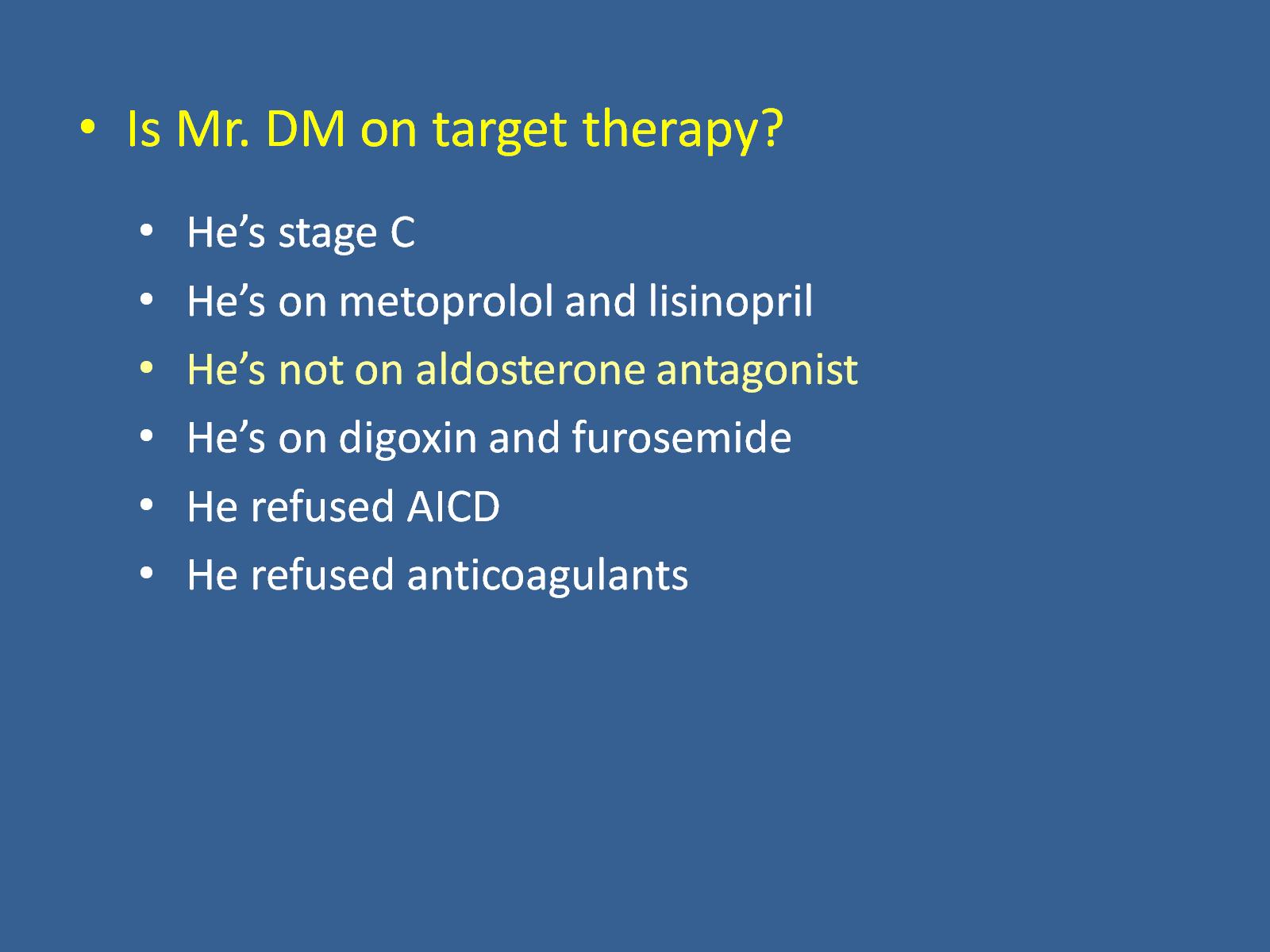 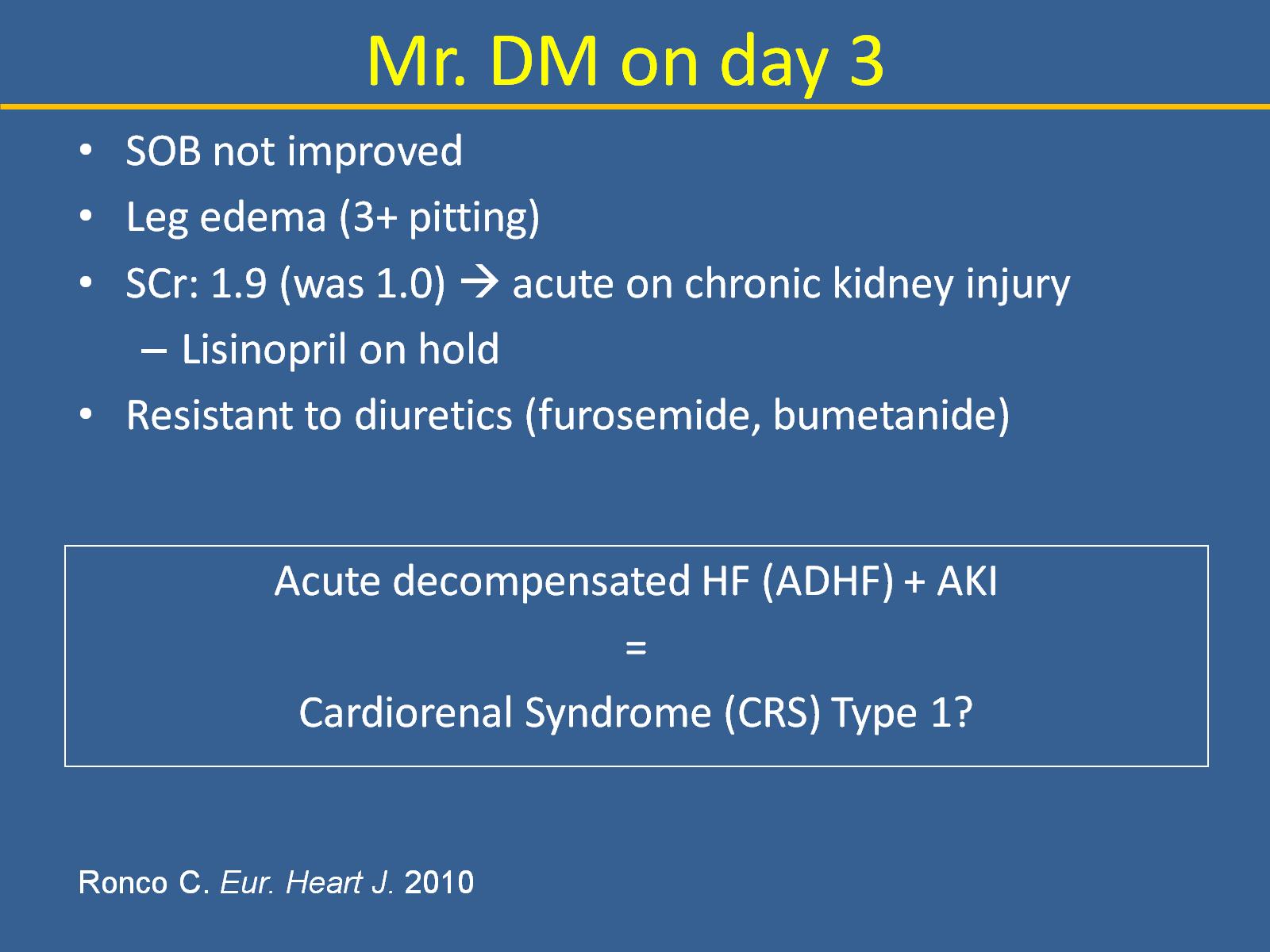 Mr. DM on day 3
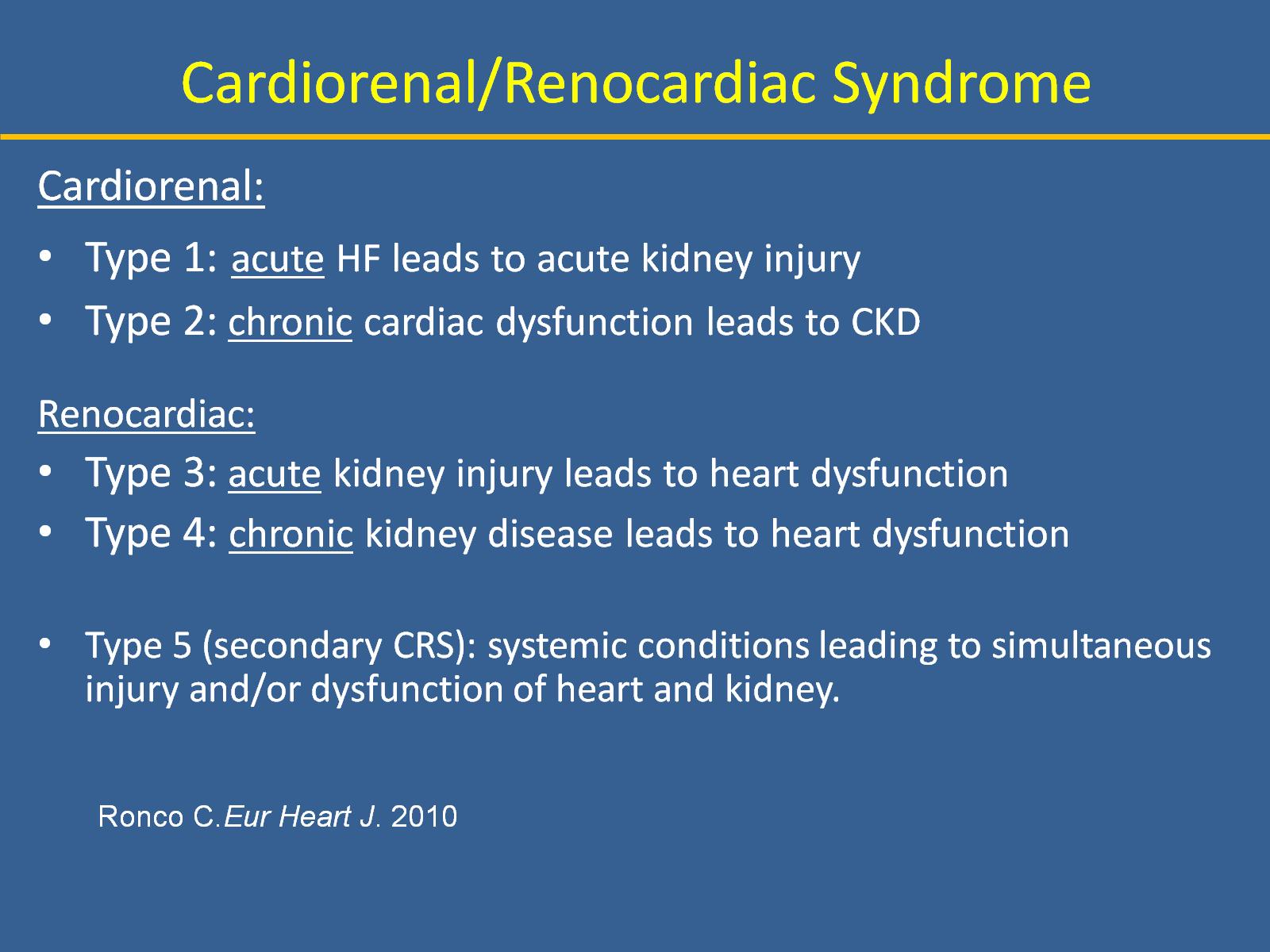 Cardiorenal/Renocardiac Syndrome
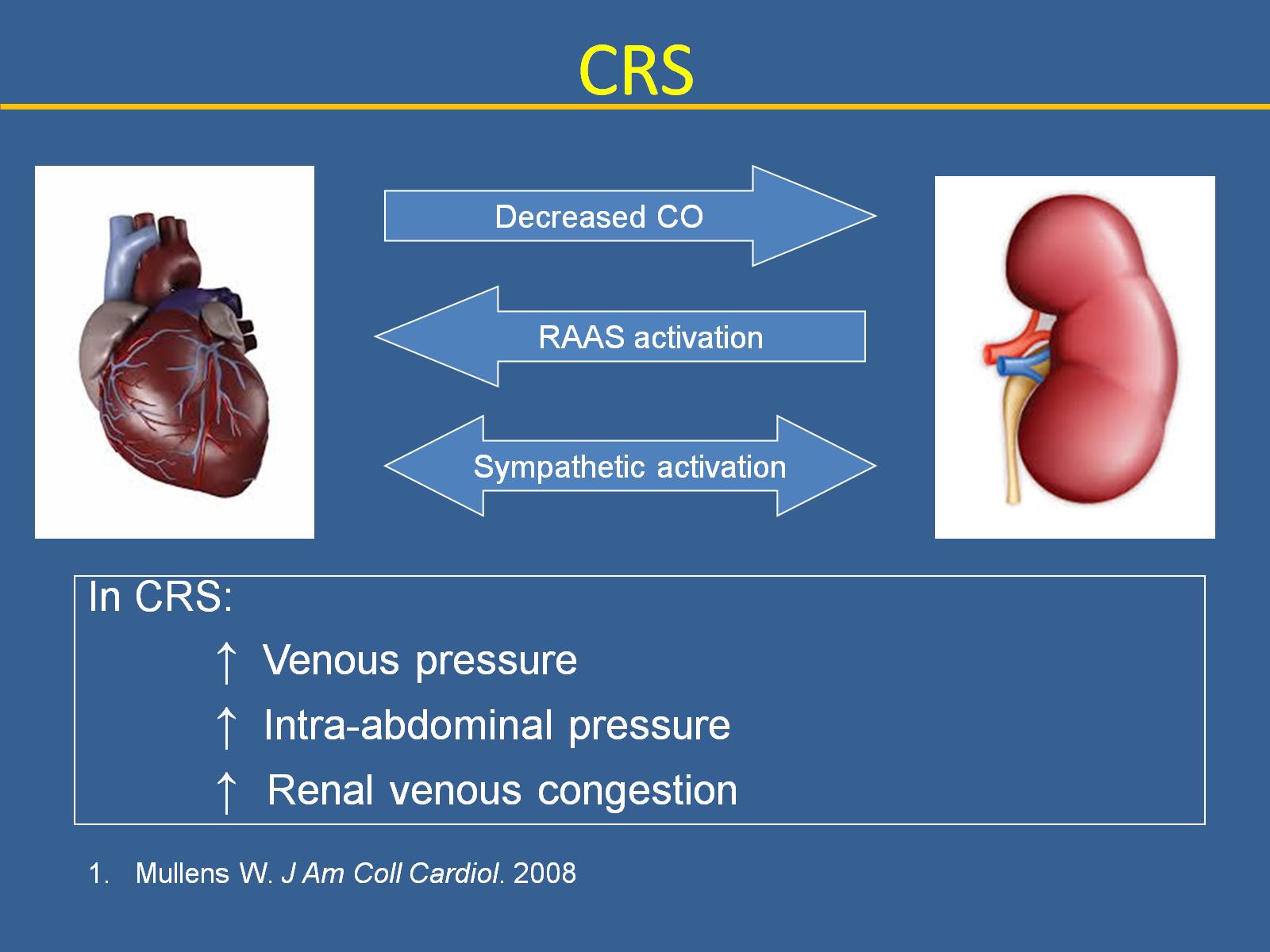 CRS
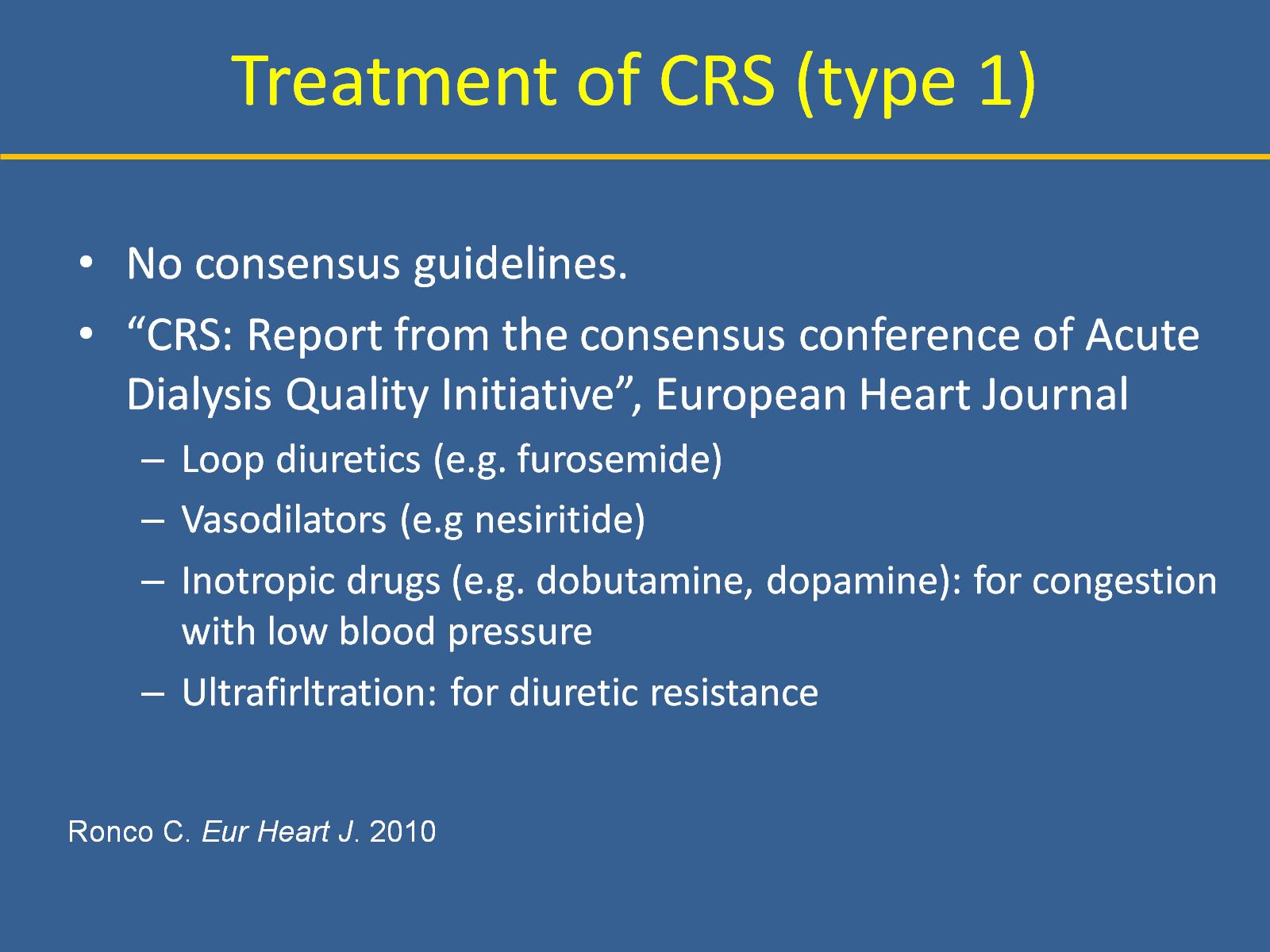 Treatment of CRS (type 1)
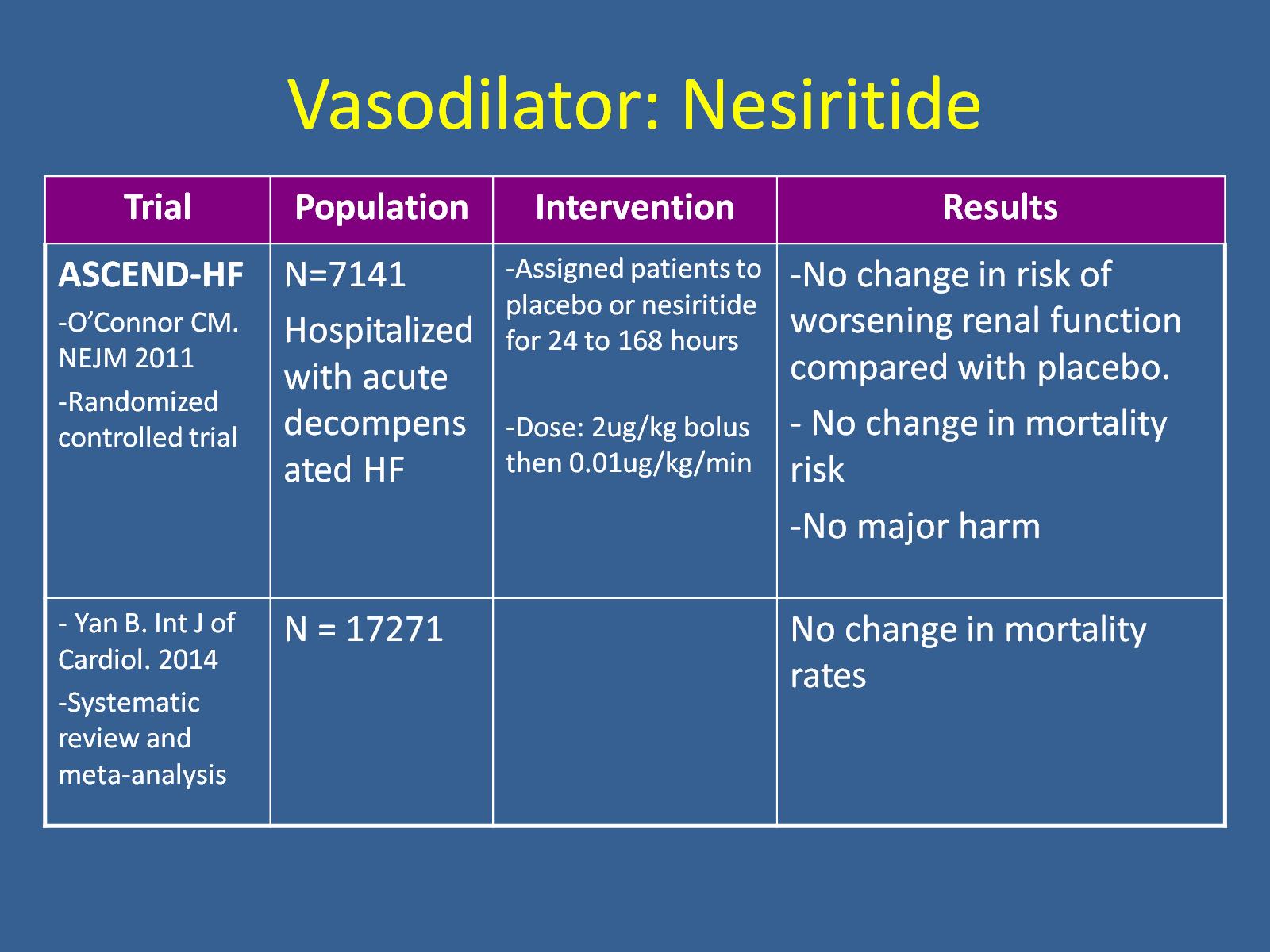 Vasodilator: Nesiritide
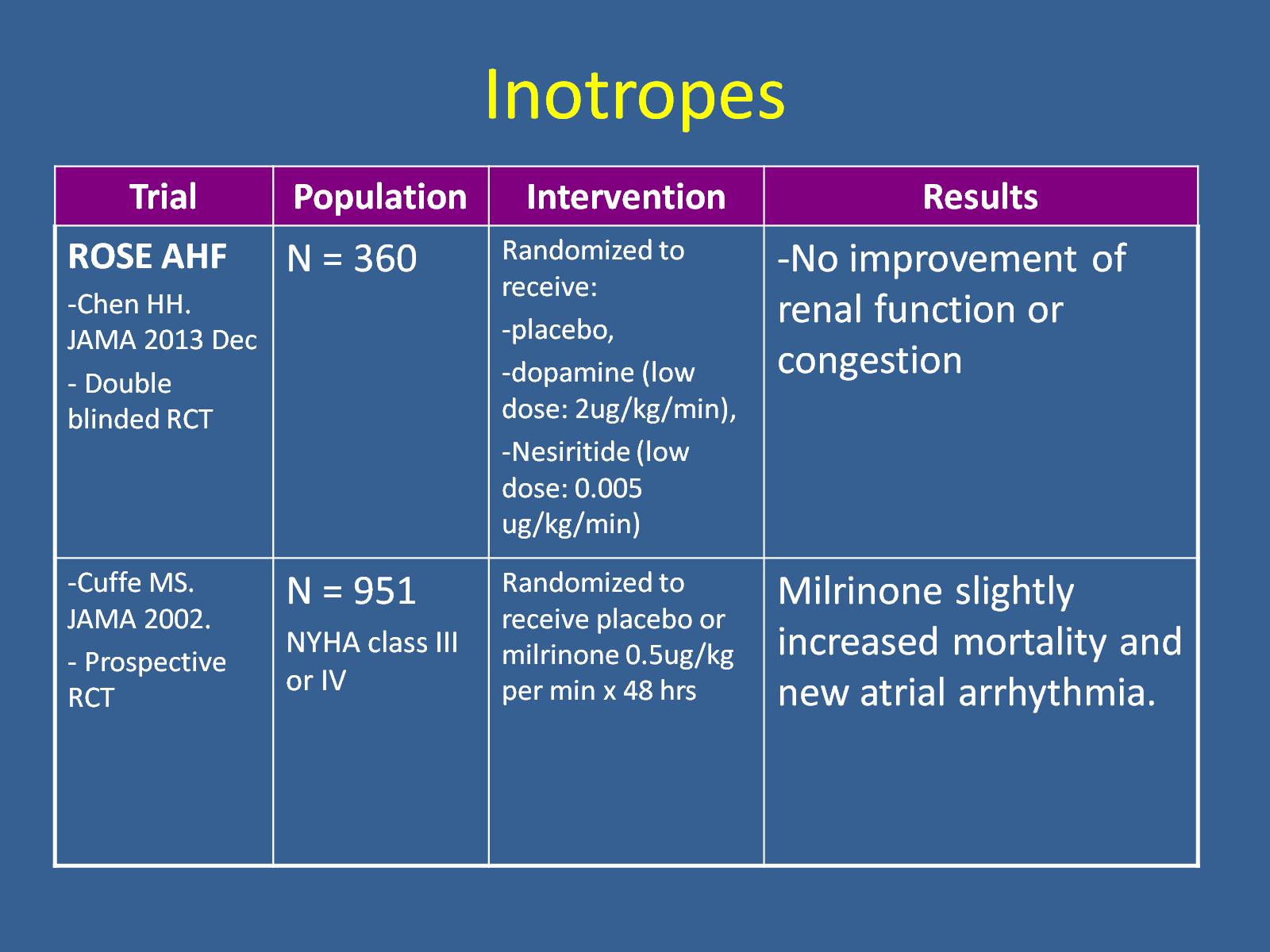 Inotropes
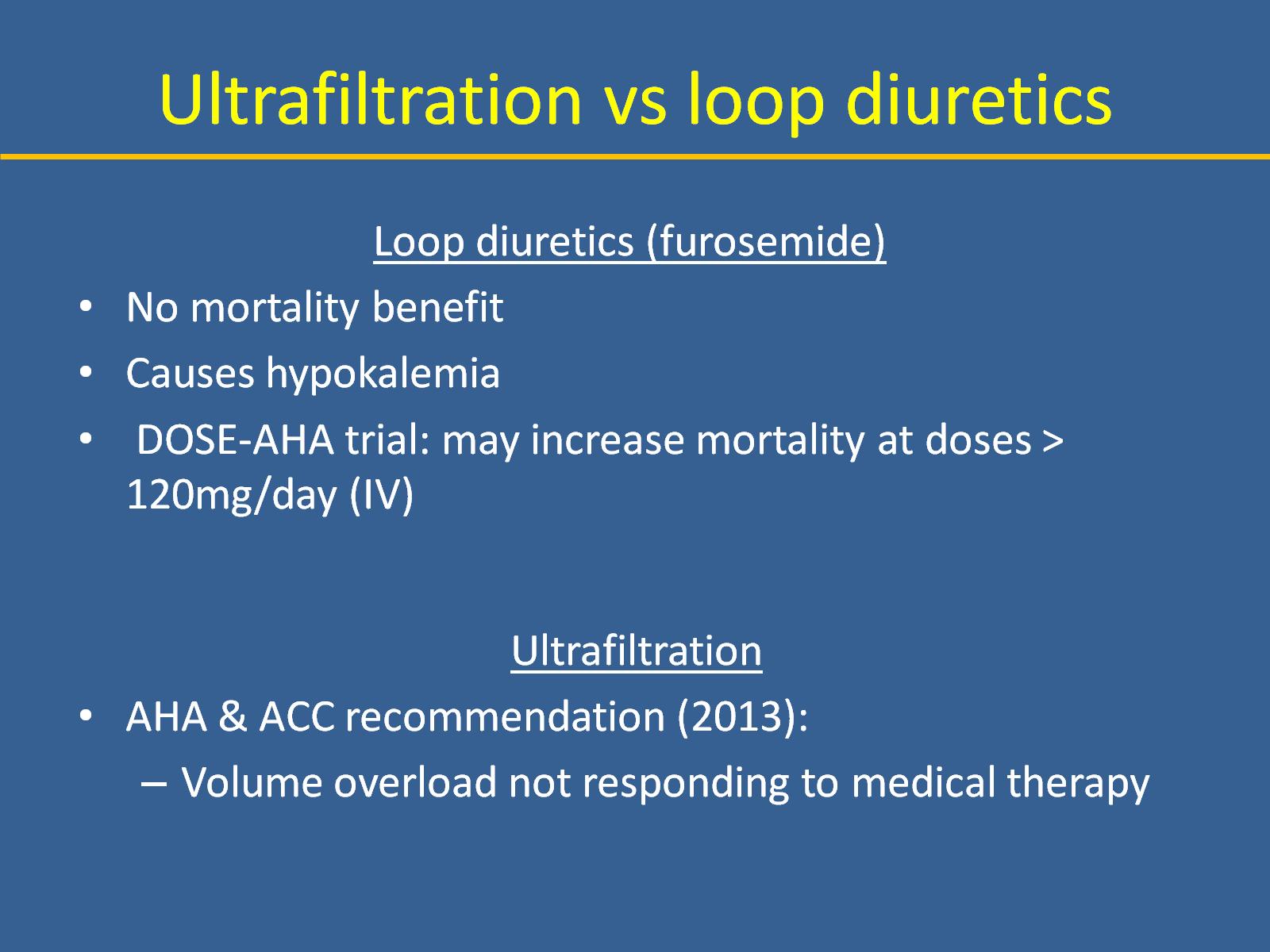 Ultrafiltration vs loop diuretics
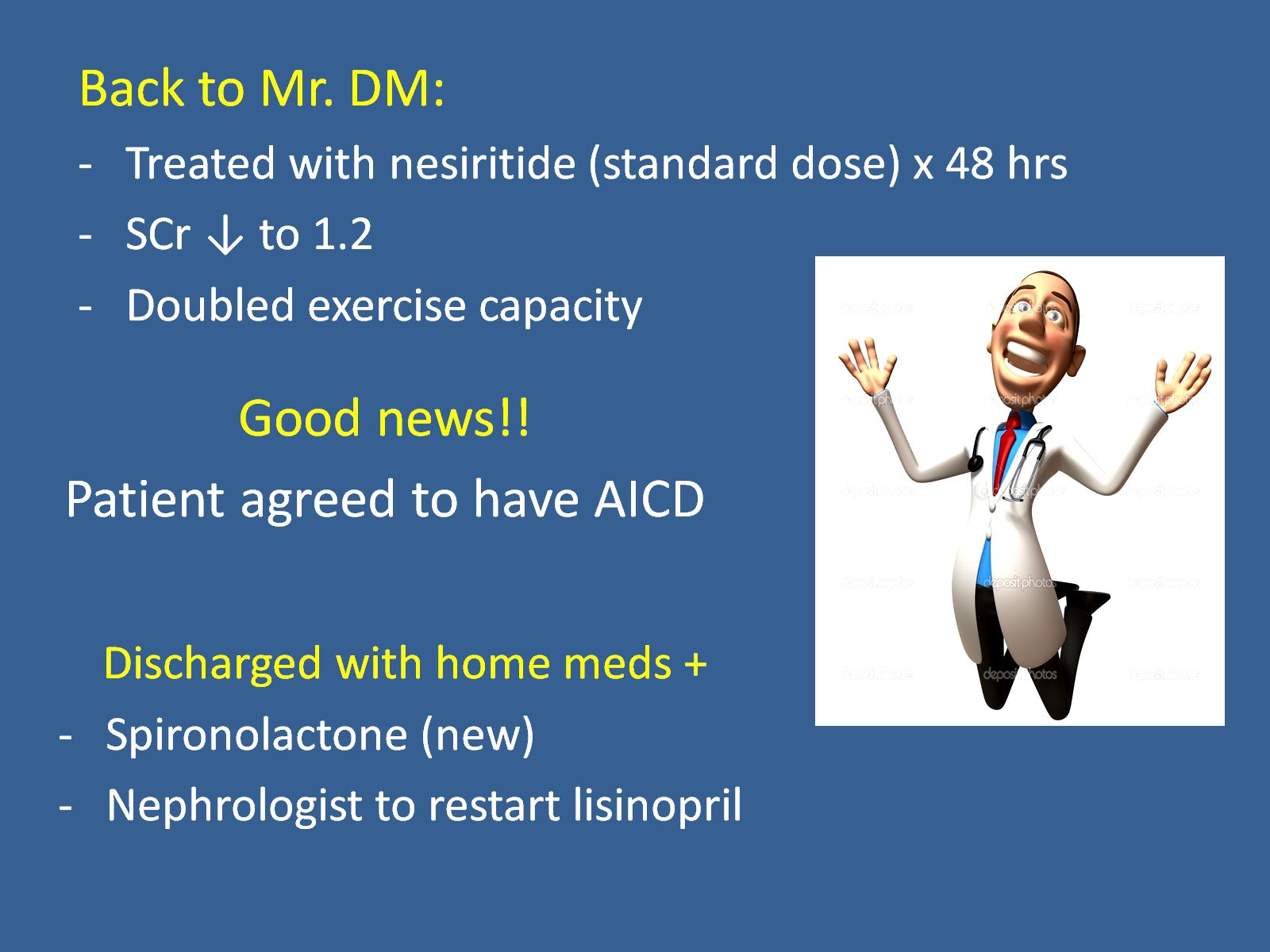 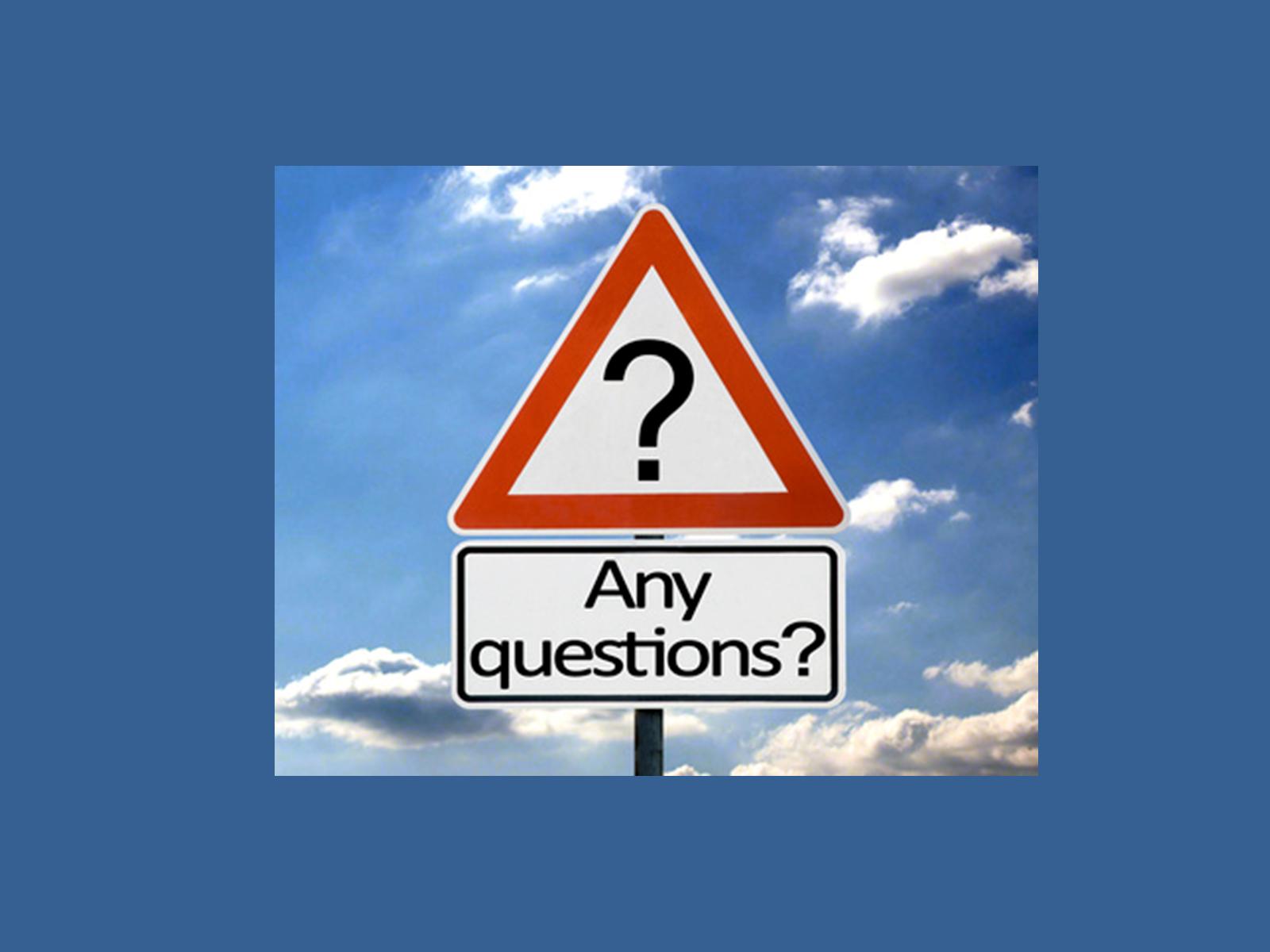 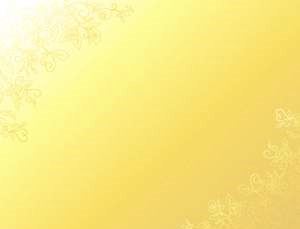 Biodiversity, Bioprospecting and DevelopmentRelated Journals
Journal of Bioprocessing & Biotechniques 
Journal of Bioremediation & Biodegradation 
Journal of Bioequivalence & Bioavailability
Journal of Biodiversity & Endangered Species
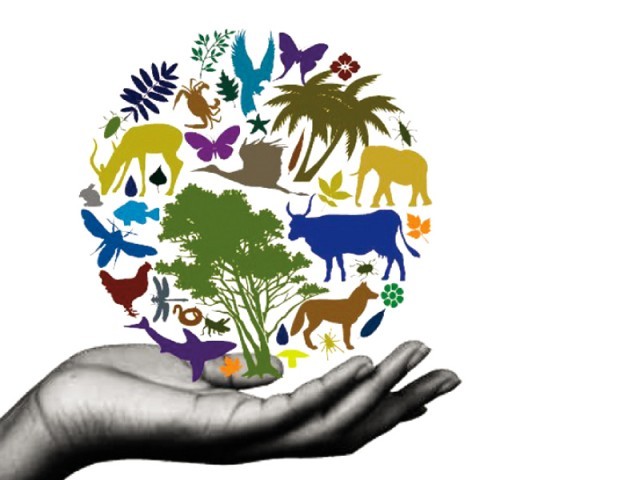 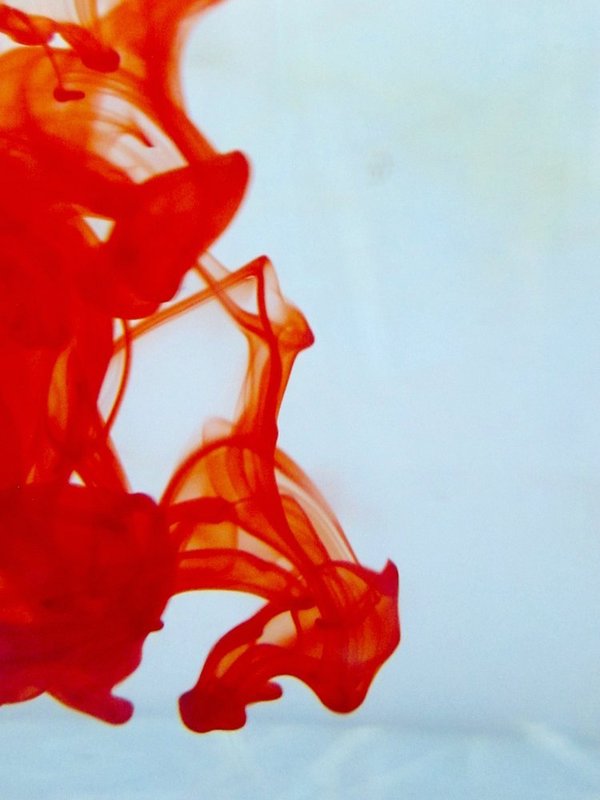 OMICS Group Open Access Membership
OMICS International Membership enables academic and research institutions, funders and corporations to actively encourage open access in scholarly communication and the dissemination of research published by their authors.
For more details and benefits, click on the link below:
http://omicsonline.org/membership.php
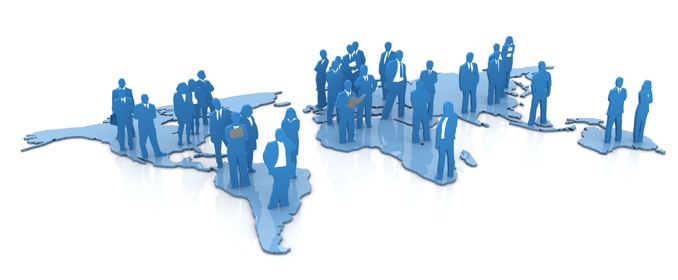